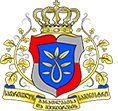 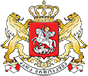 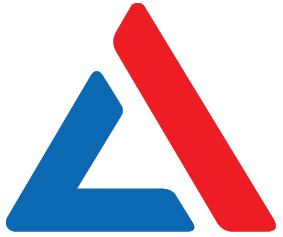 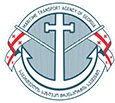 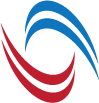 საქართველოს ეკონომიკისა და მდგრადი განვითარების სამინისტრო
BATUMI STATE MARITIME ACADEMY
ბათუმის სახელმწიფო საზღვაო აკადემია
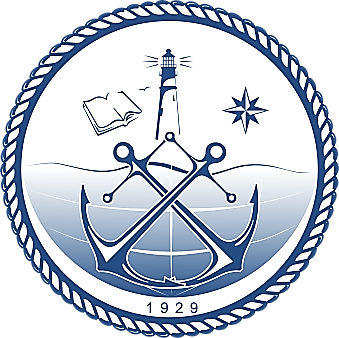 შედუღება
პროგრამის კატალოგი
ავტორიზაციის საბჭოს გადაწყვეტილება:  № 27,  26.12.2017 წ.
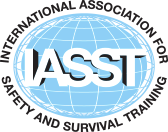 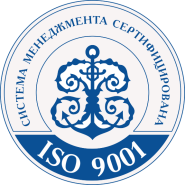 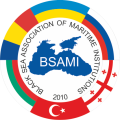 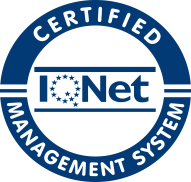 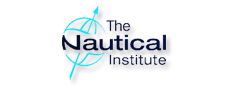 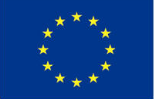 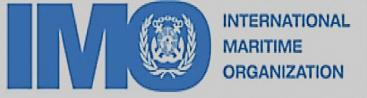 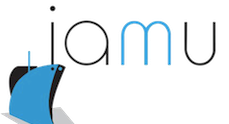 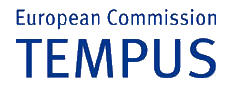 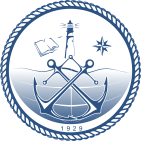 BATUMI STATE MARITIME ACADEMY
ბათუმის სახელმწიფო საზღვაო აკადემია
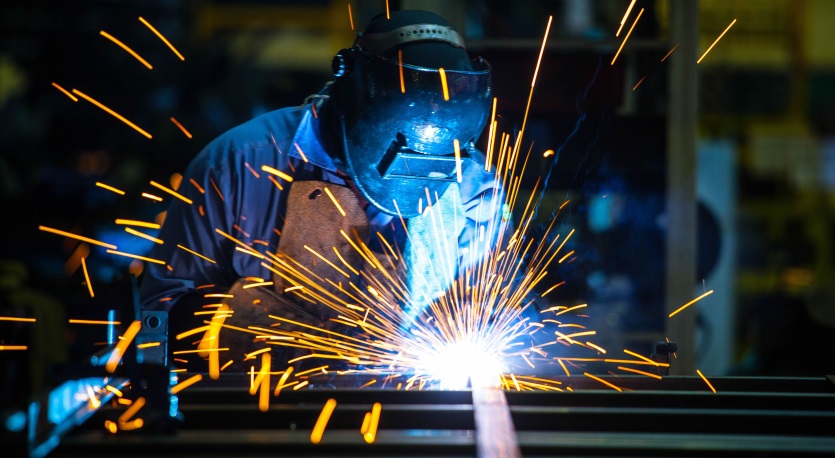 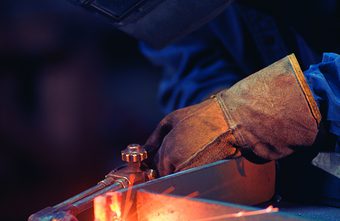 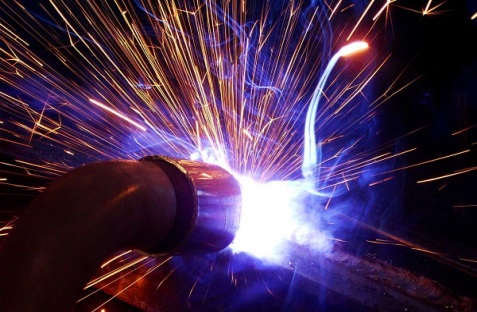 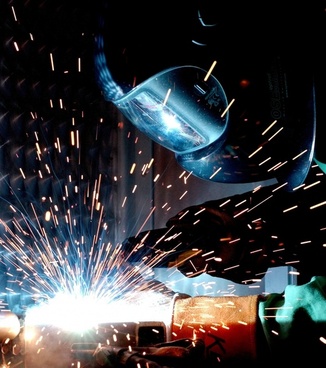 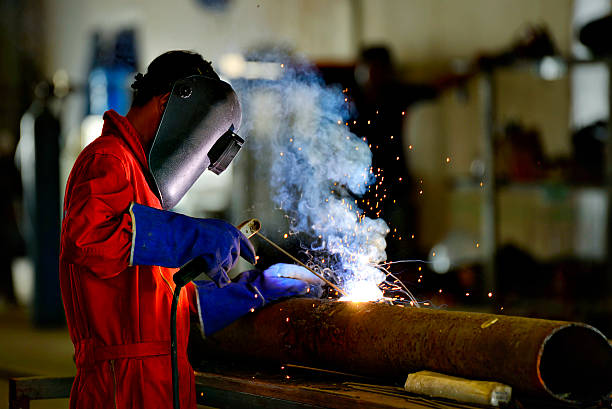 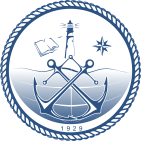 BATUMI STATE MARITIME ACADEMY
ბათუმის სახელმწიფო საზღვაო აკადემია
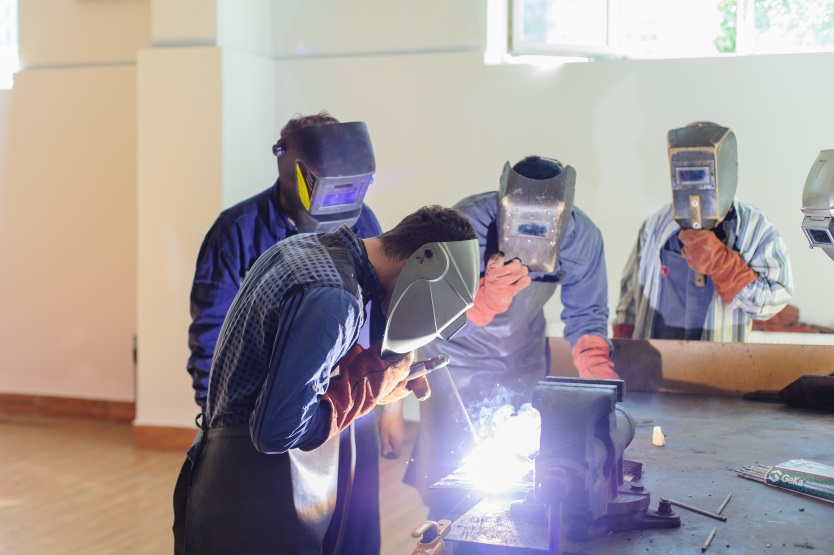 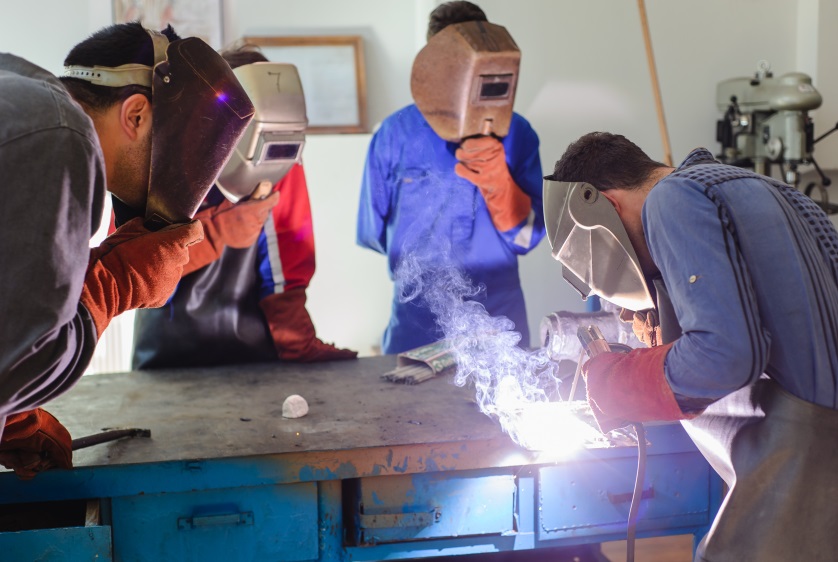 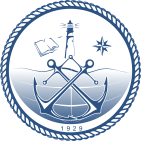 BATUMI STATE MARITIME ACADEMY
ბათუმის სახელმწიფო საზღვაო აკადემია
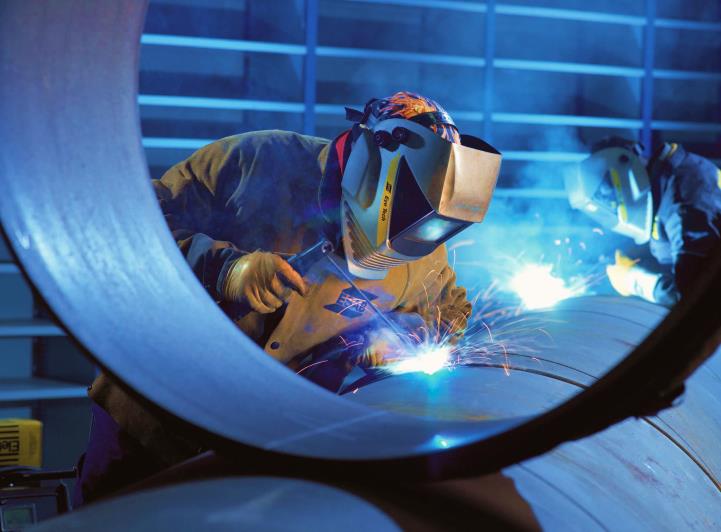 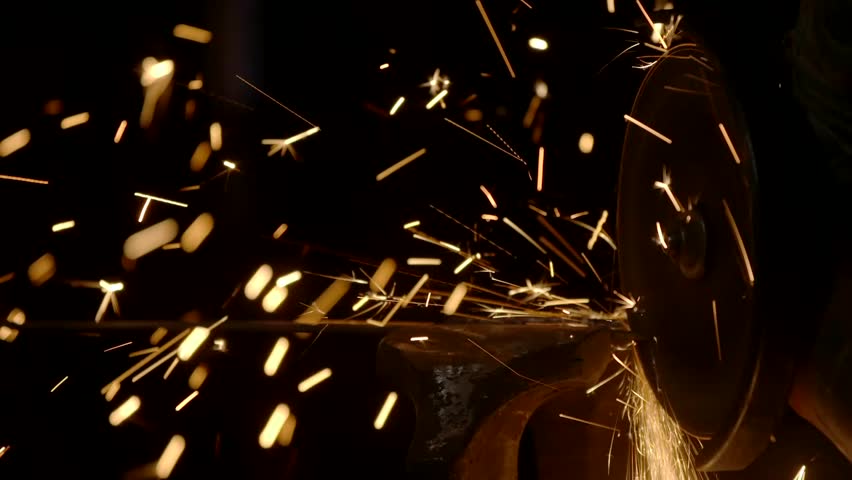 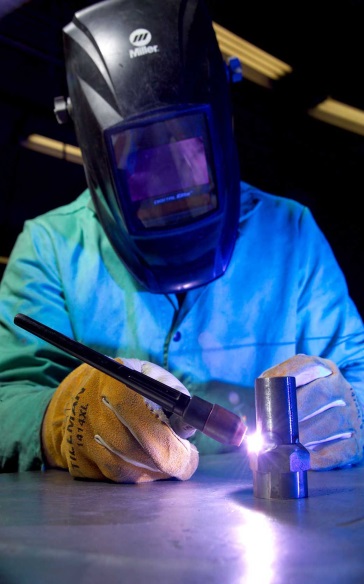 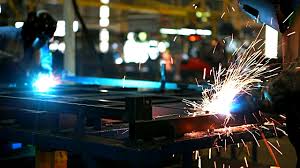 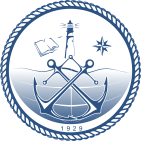 BATUMI STATE MARITIME ACADEMY
ბათუმის სახელმწიფო საზღვაო აკადემია
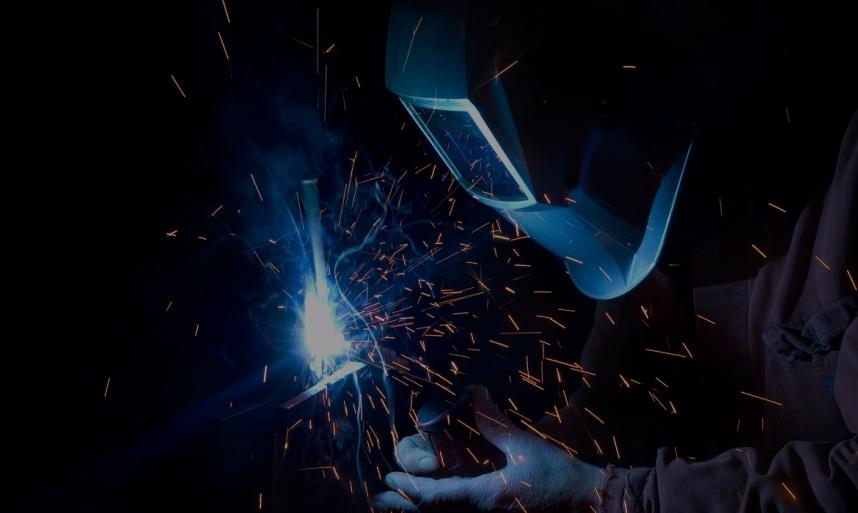 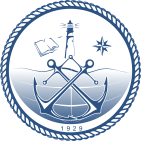 BATUMI STATE MARITIME ACADEMY
ბათუმის სახელმწიფო საზღვაო აკადემია
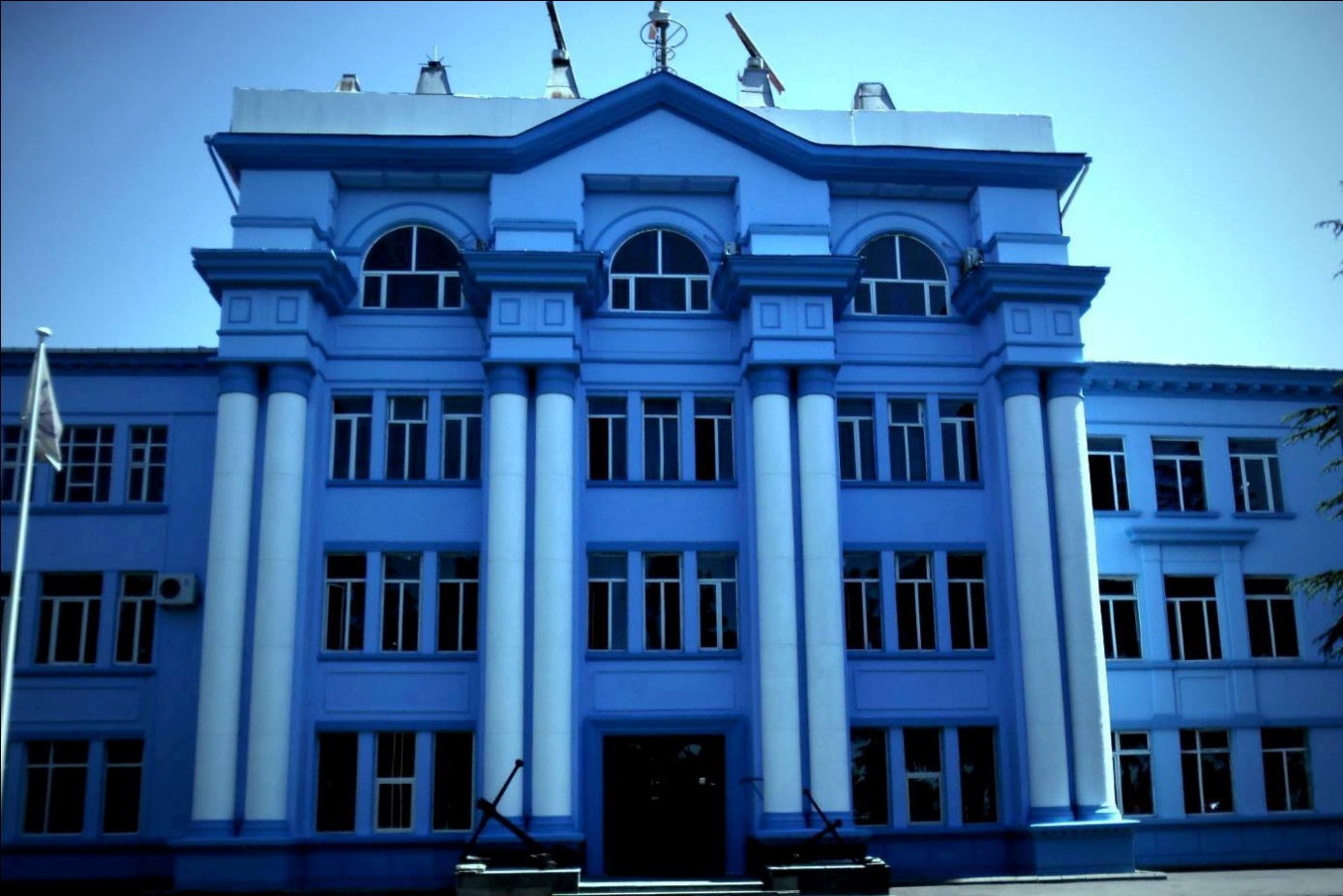 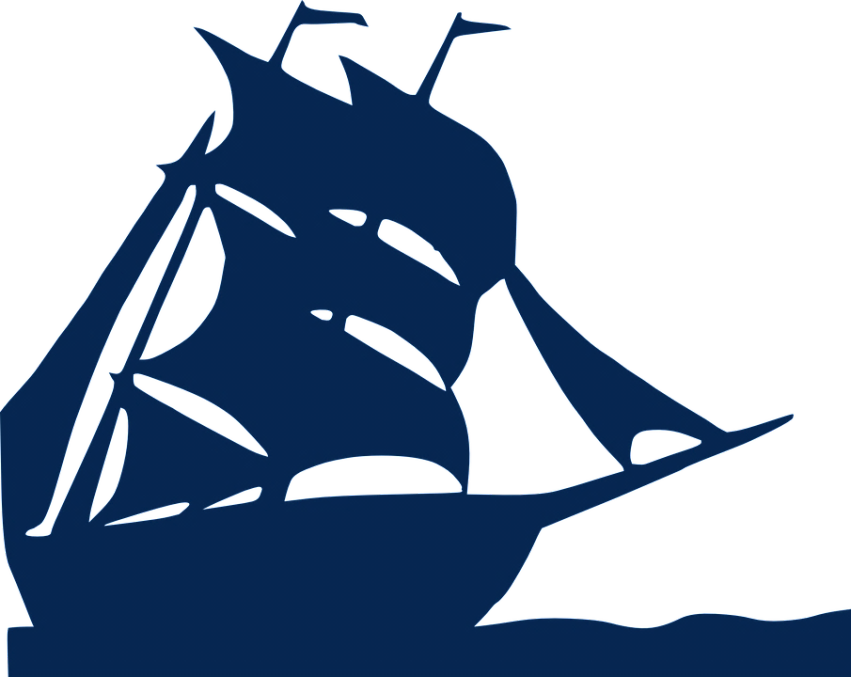 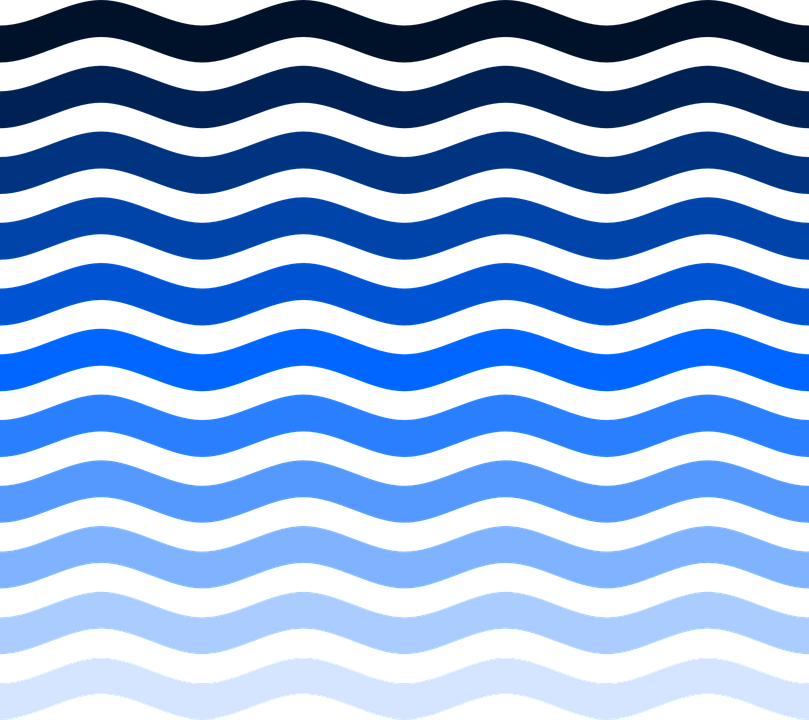 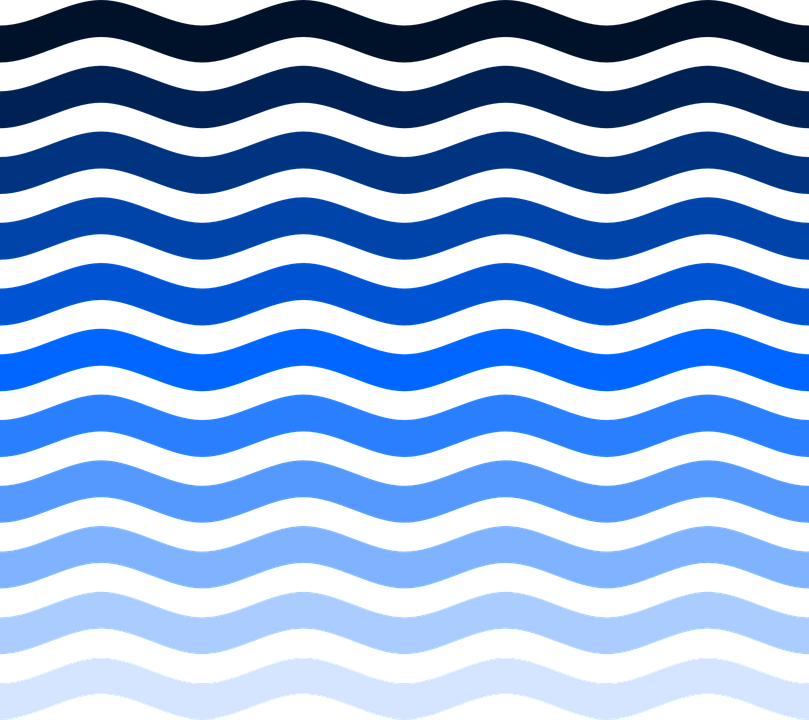 თქვენი წარმატება ჩვენი მისიაა!